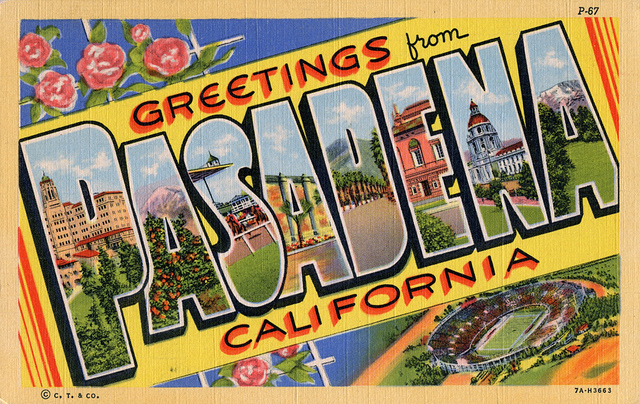 BUSINESS AND ECONOMIC SUMMIT 2018
Dr. Somjita Mitra
Director, Institute for Applied Economics
LAEDC
October 23, 2018
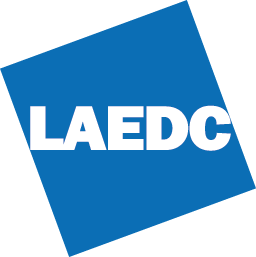 CALIFORNIA INDICATORS
GDP Growth           Unemployment        Job Growth
1.8%
4.3%
2.5%
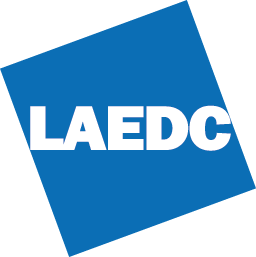 Institute for applied economics
GDP RANKING
GDP ($US billion) 2016
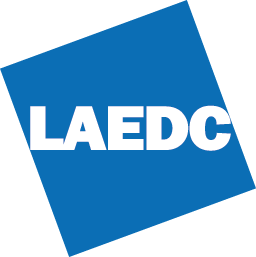 Institute for applied economics
GDP GROWTH
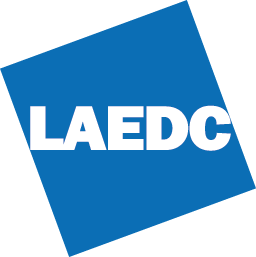 Institute for applied economics
UNEMPLOYMENT RATE
California
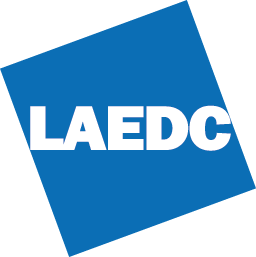 Institute for applied economics
STEADY GROWTH PATH
Expected job growth:
1.8%
Annual average 2018-2019
California will add about 636,500 jobs through 2019
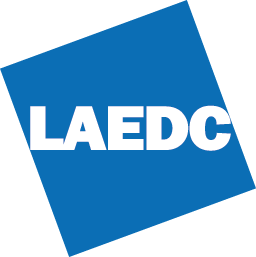 Institute for applied economics
REAL GDP GROWTH LOS ANGELES
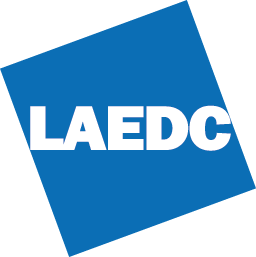 Los Angeles County Economic Development Corporation
UNEMPLOYMENT RATE LOS ANGELES
2010
12.5%
Forecast  2019
4.1%
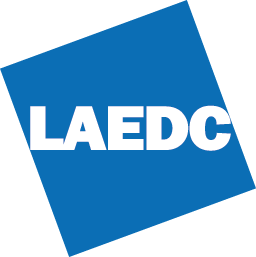 Los Angeles County Economic Development Corporation
STEADY GROWTH PATH LOS ANGELES COUNTY
Expected job growth:
2.3%
Annual average
2018-2019
Los Angeles will add about 82,100 jobs through 2019
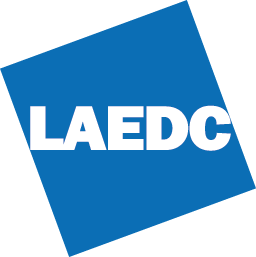 Los Angeles County Economic Development Corporation
JOBS FORECAST
Los Angeles County
(thousands of jobs)
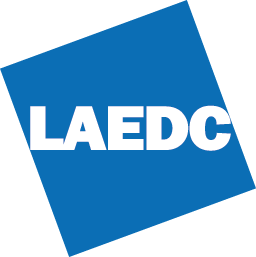 Los Angeles County Economic Development Corporation
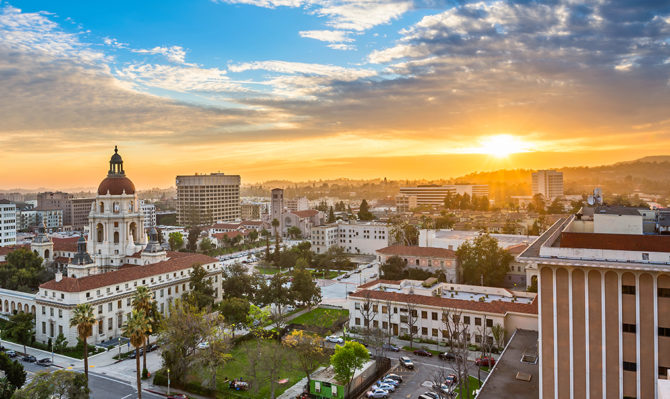 PaSADENA
2018 Population: 145,181
2023 Population: 58,454

2018 Households: 149,616
2023 Households: 60,151
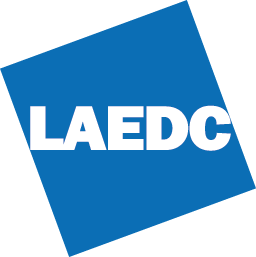 Institute for applied economics
Race / ethnicity
City of Pasadena
LA County
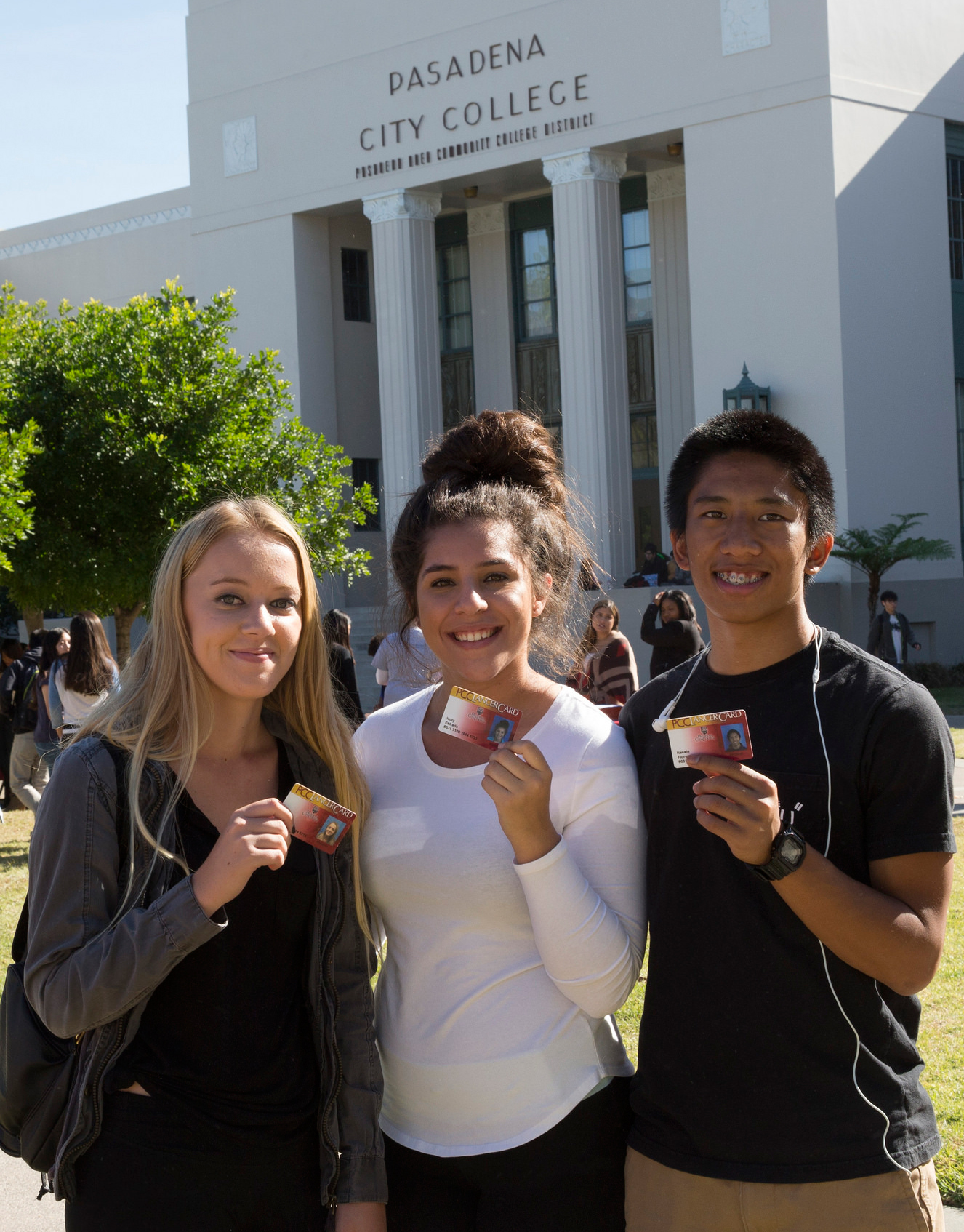 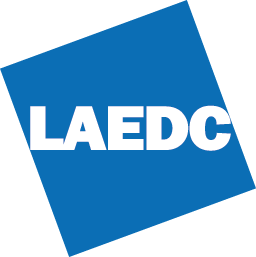 Institute for applied economics
Educational attainment
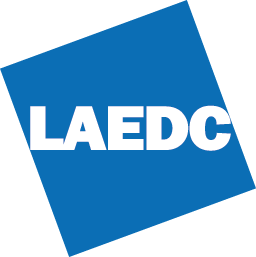 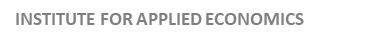 income
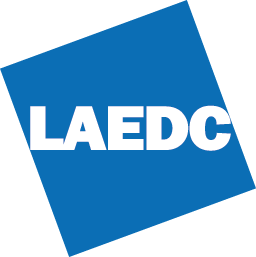 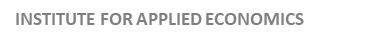 HOUSEHOLDS BY INCOME
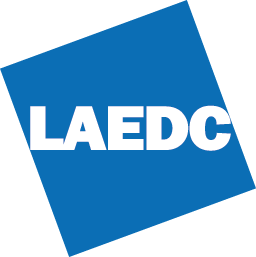 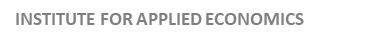 Top industries by NUMBER OF BUSINESSES
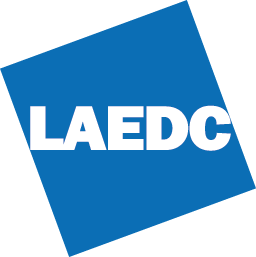 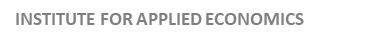 Top industries by EMLOYMENT
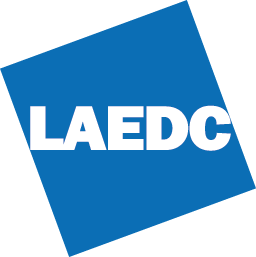 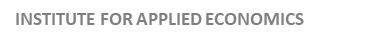 PASADENA COMMUTING PATTERNS
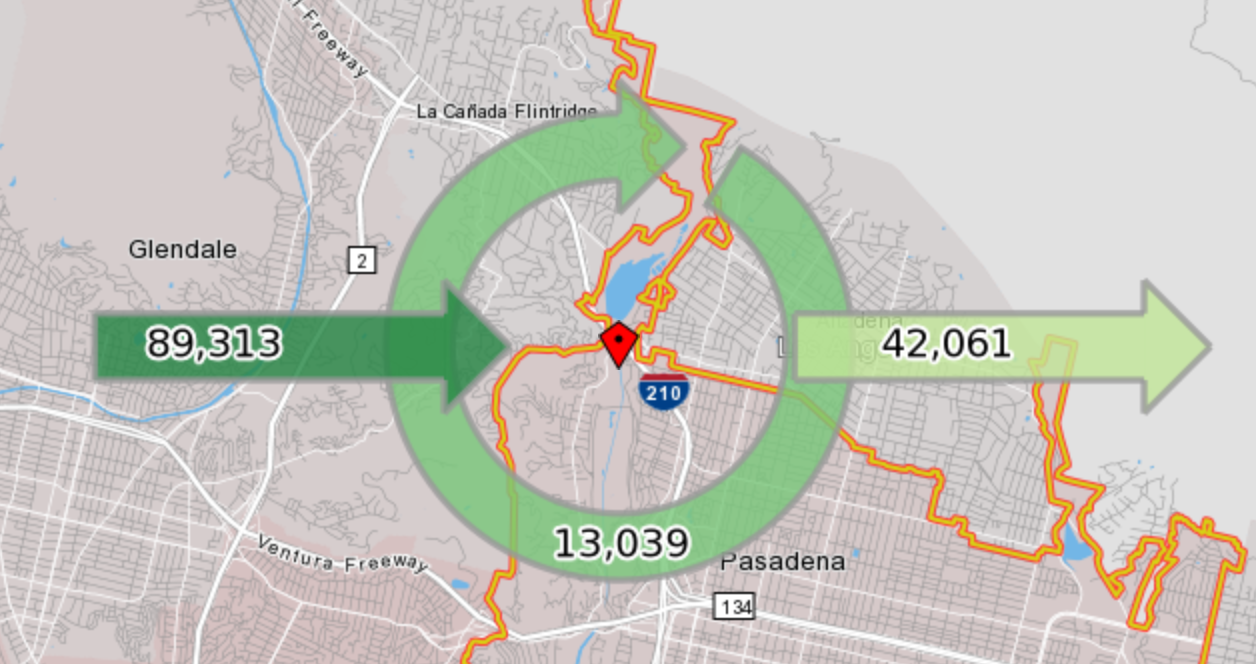 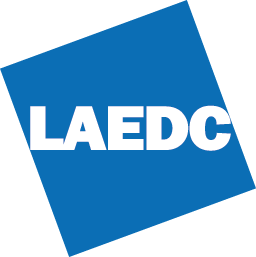 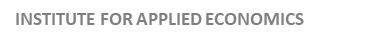 Housing
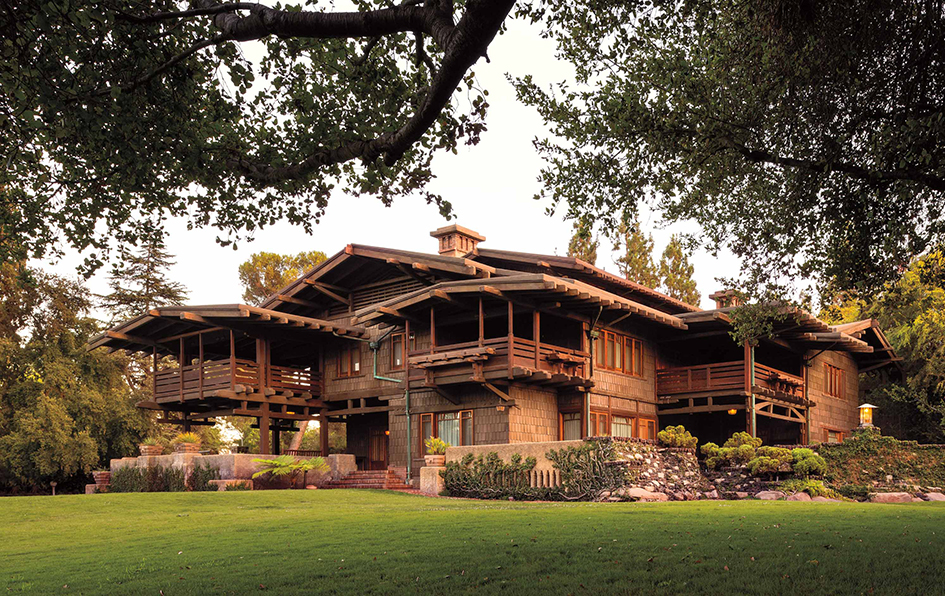 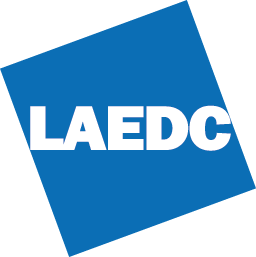 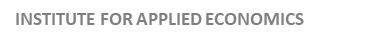 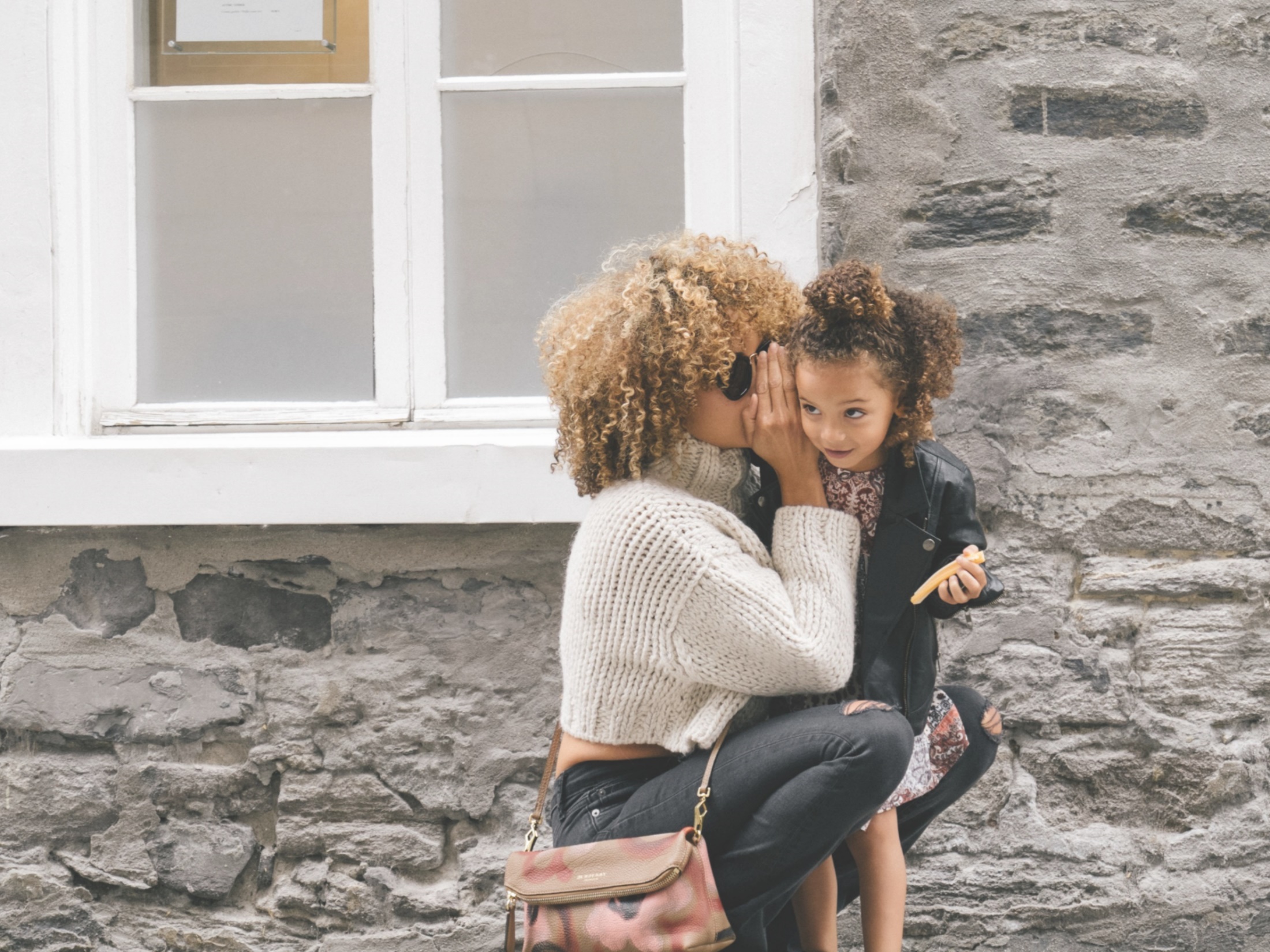 What Does Our Future Hold?
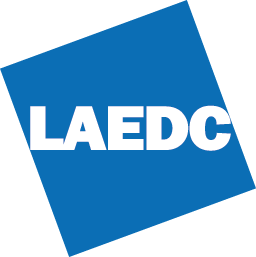 SINCE 2007…LOS ANGELES COUNTY
68,000
29,000
More social assistance
Ave Wage: $18K
Fewer jobs in finance
Ave Wage: $119K
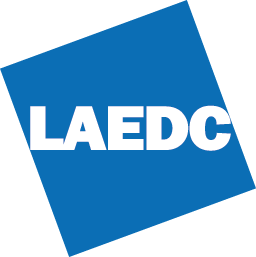 Los Angeles County Economic Development Corporation
SINCE 2007…LOS ANGELES COUNTY
86,000
111,000
Fewer manufacturing jobs
Ave Wage: $68K
More jobs in food services
Ave Wage: $22K
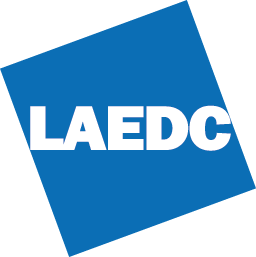 Los Angeles County Economic Development Corporation
TOP 5 OCCUPATIONS
Retail salespersons
General office clerks
Cashiers
Laborers and freight handlers
Combined food preparation and serving
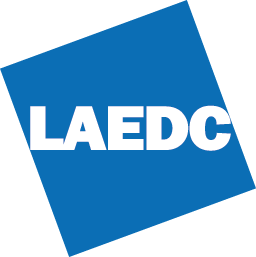 Los Angeles County Economic Development Corporation
ENTRY LEVEL REQUIREMENTS
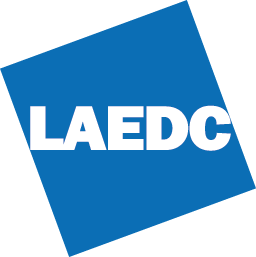 Los Angeles County Economic Development Corporation
WAGE RANGE OF OCCUPATIONS
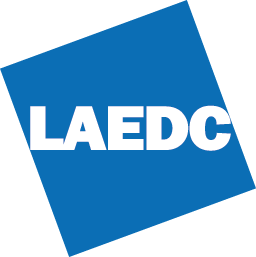 Los Angeles County Economic Development Corporation
CONCLUSION
Economic growth continues
Moderate wage growth expected
Job gains solid with “full employment” continuing
Consumer momentum 
Real estate/construction outlook good
But.....
Geopolitical risks/future of trade policy
Political gridlock/policy uncertainty in U.S.
Rising energy prices and inflation risks
Housing shortage in California
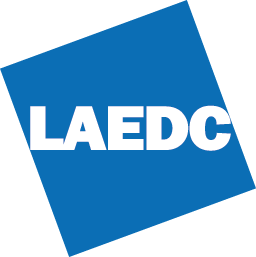 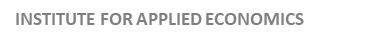 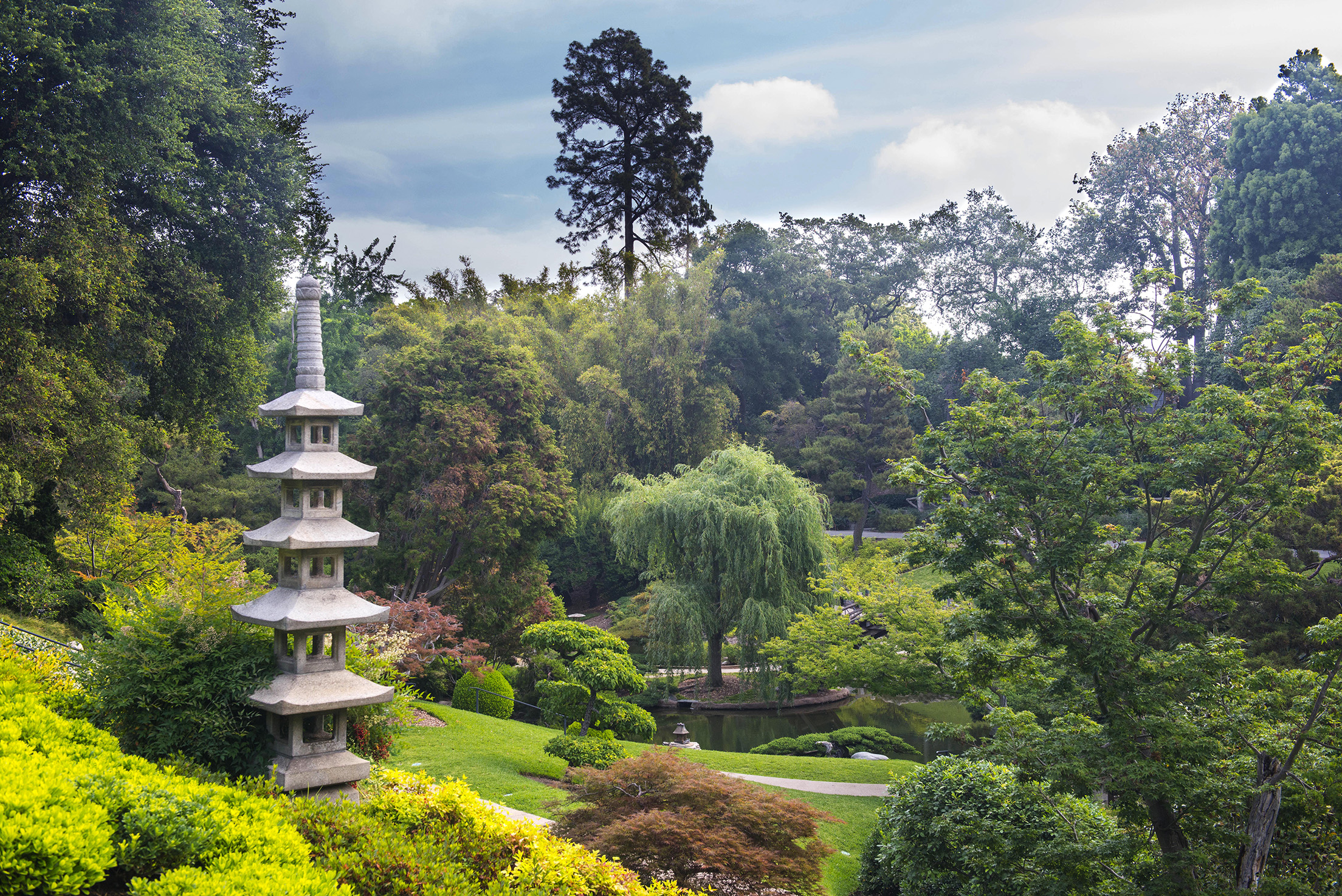 Thank You!
somjita.mitra@laedc.org


(213) 236-4881
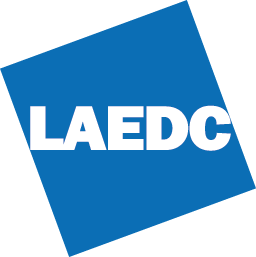